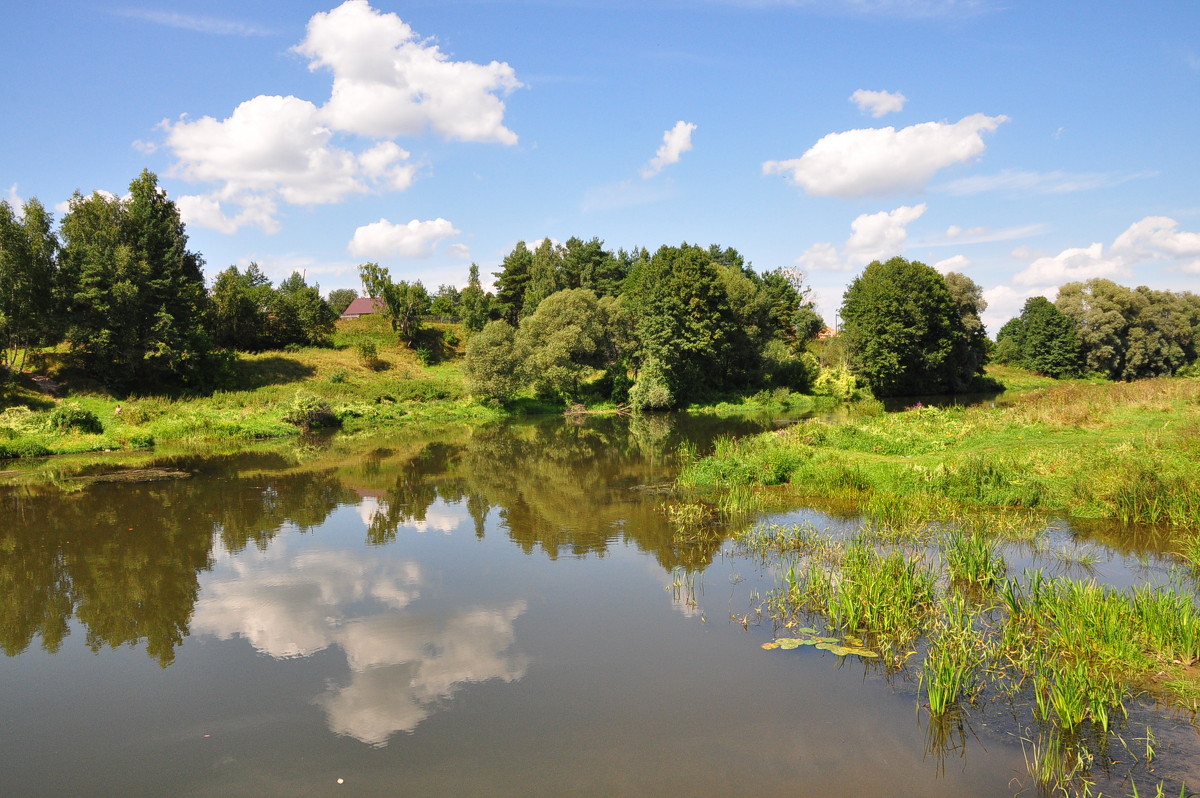 ПРЕЗЕНТАЦИЯ НА ТЕМУ : «ПРИРОДА ПОДМОСКОВЬЯ»
Воспитатель: Курова Татьяна Борисовна
Наш родной край-это Московская область. Здесь очень красивая природа! Лес, река Яуза…удивительно наблюдать закат солнца…
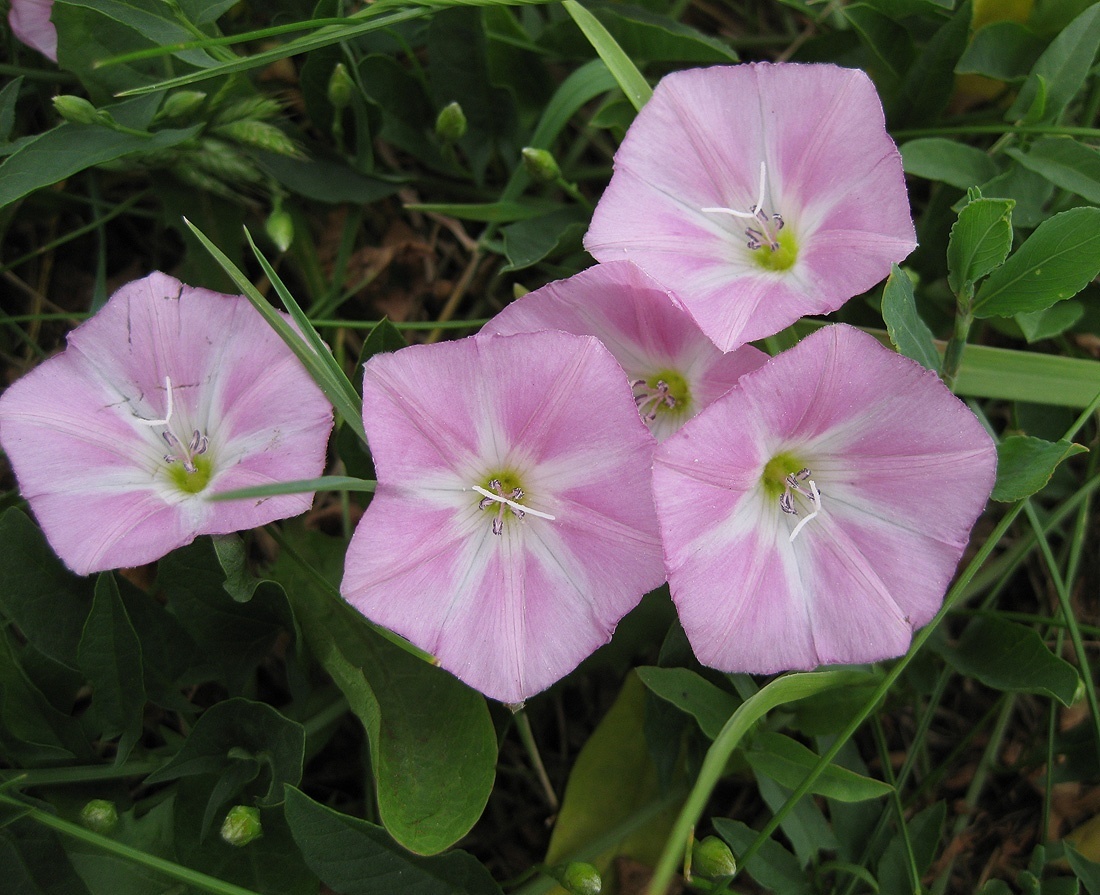 В Московской области очень разнообразный растительный мир. Перечислю некоторые растения. Это:
вьюнок полевой,
кувшинка,
душица,
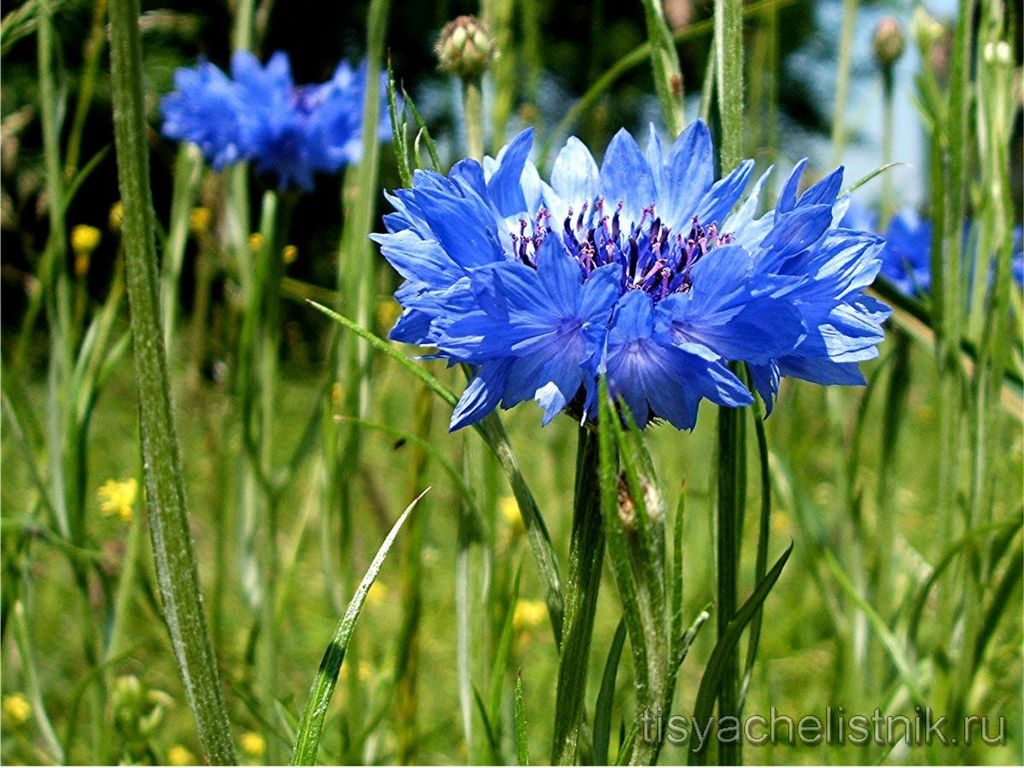 василек синий,
малина лесная,
синеголовник                            и другие.
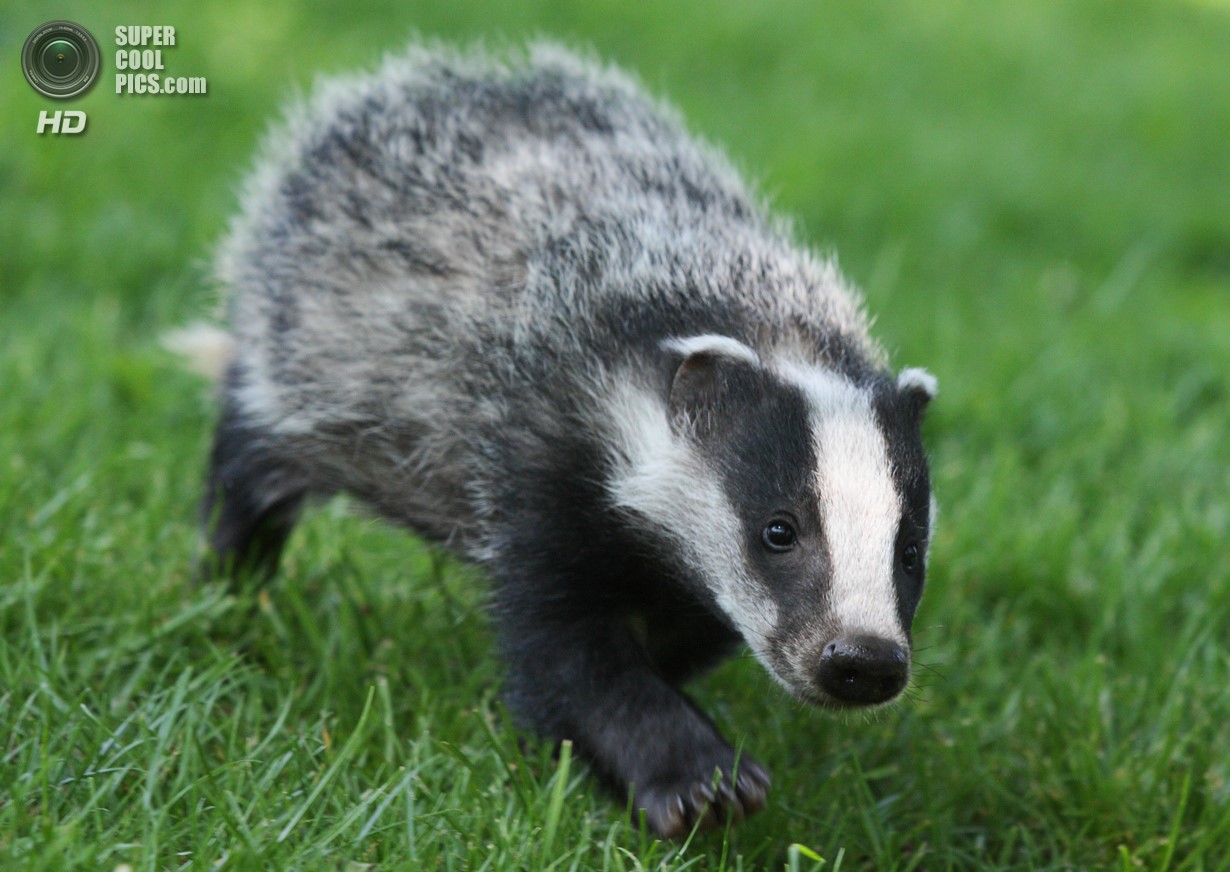 В Московской области удивительный животный мир. Здесь можно встретить барсуков,
белок,
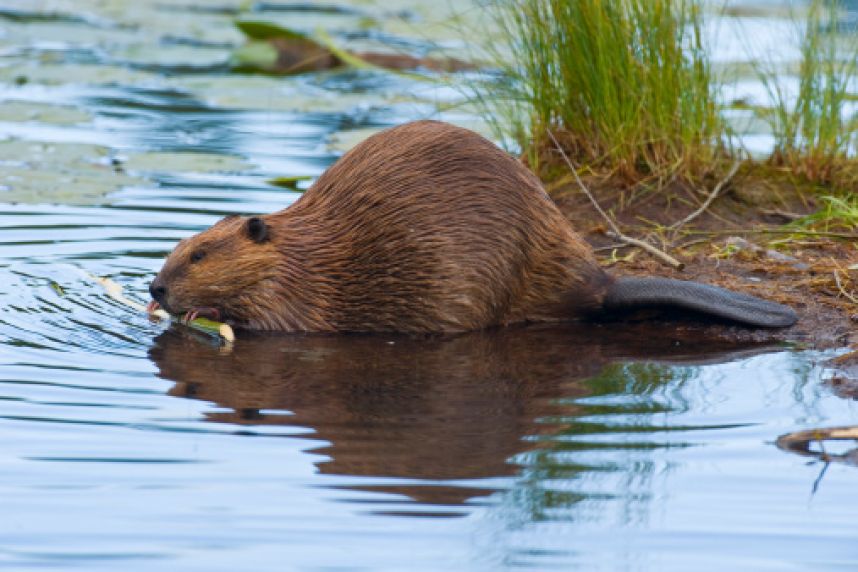 бобров,
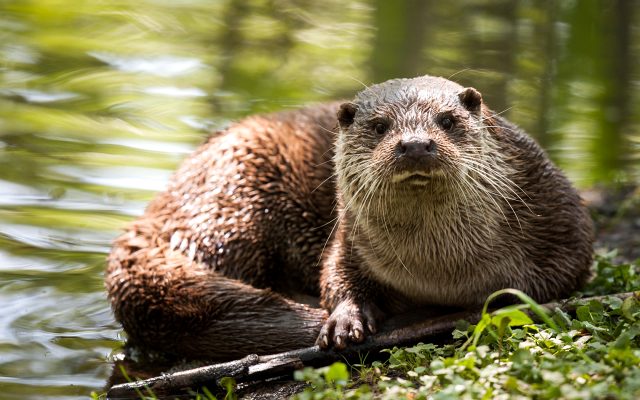 выдр,
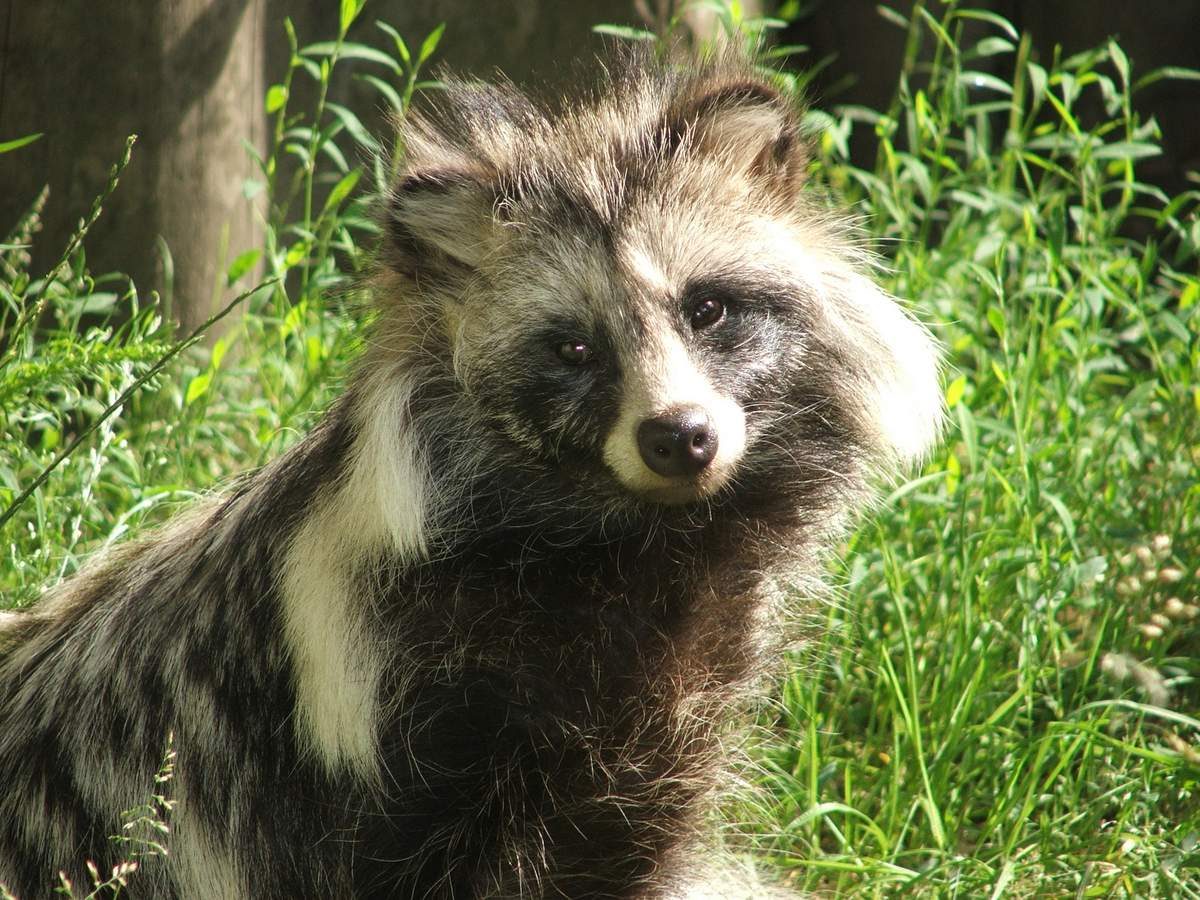 енотовидных собак,
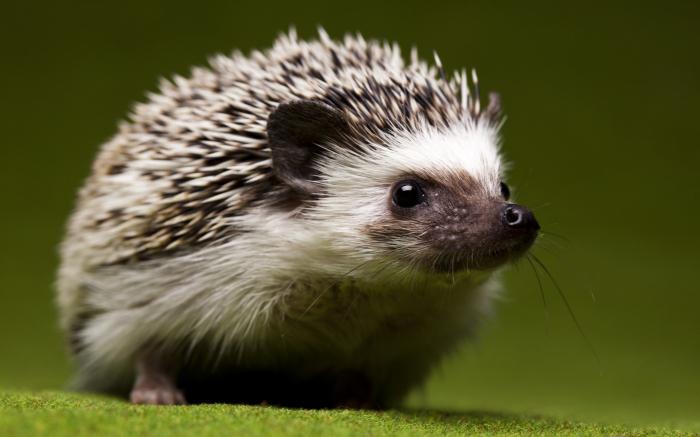 ежей,
зайцев,
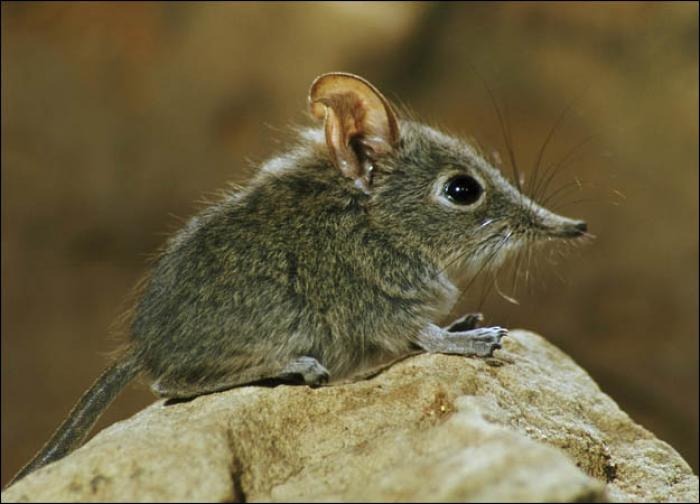 землероек,
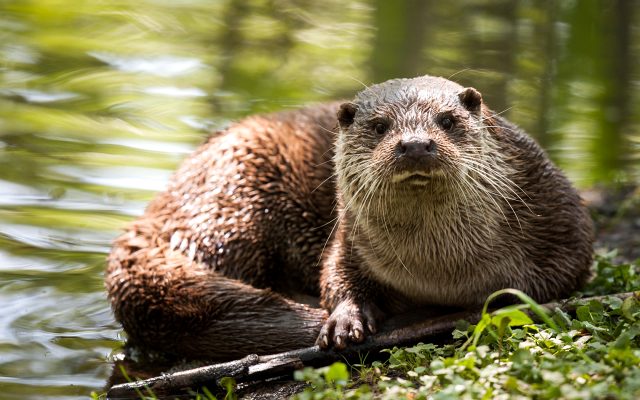 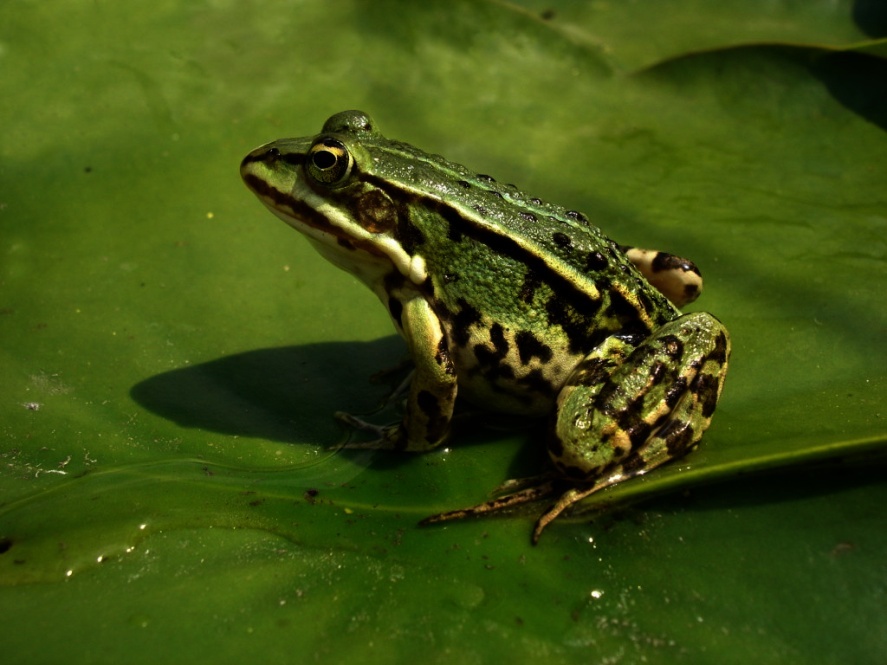 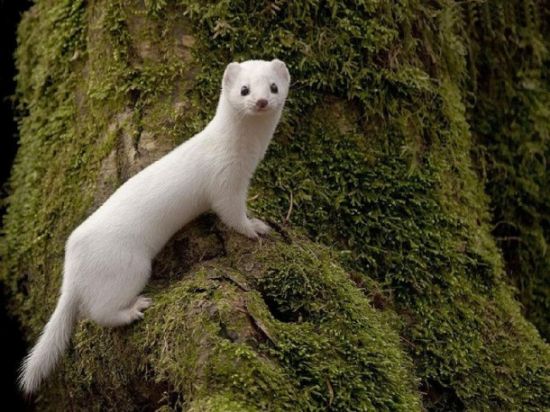 ласок,
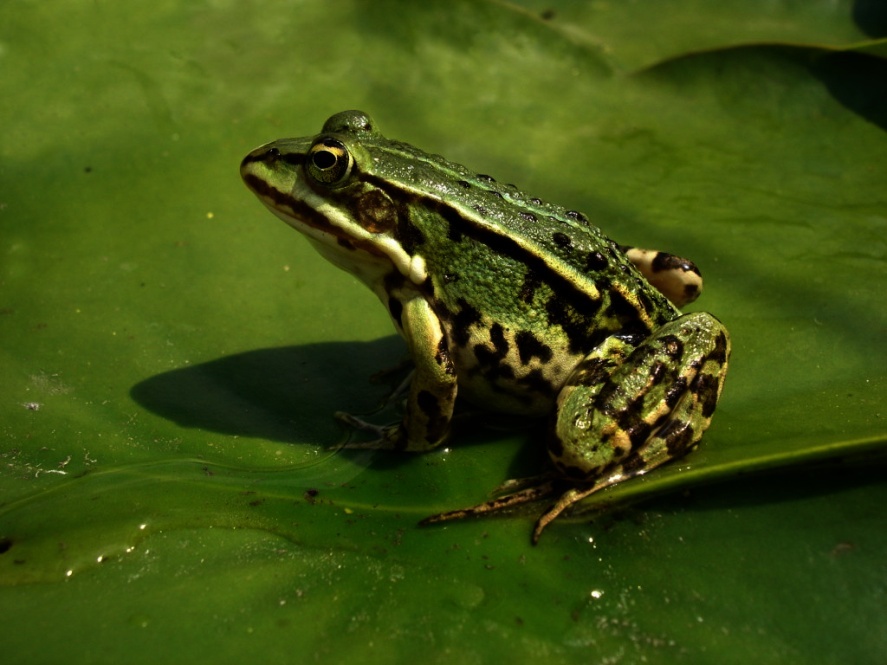 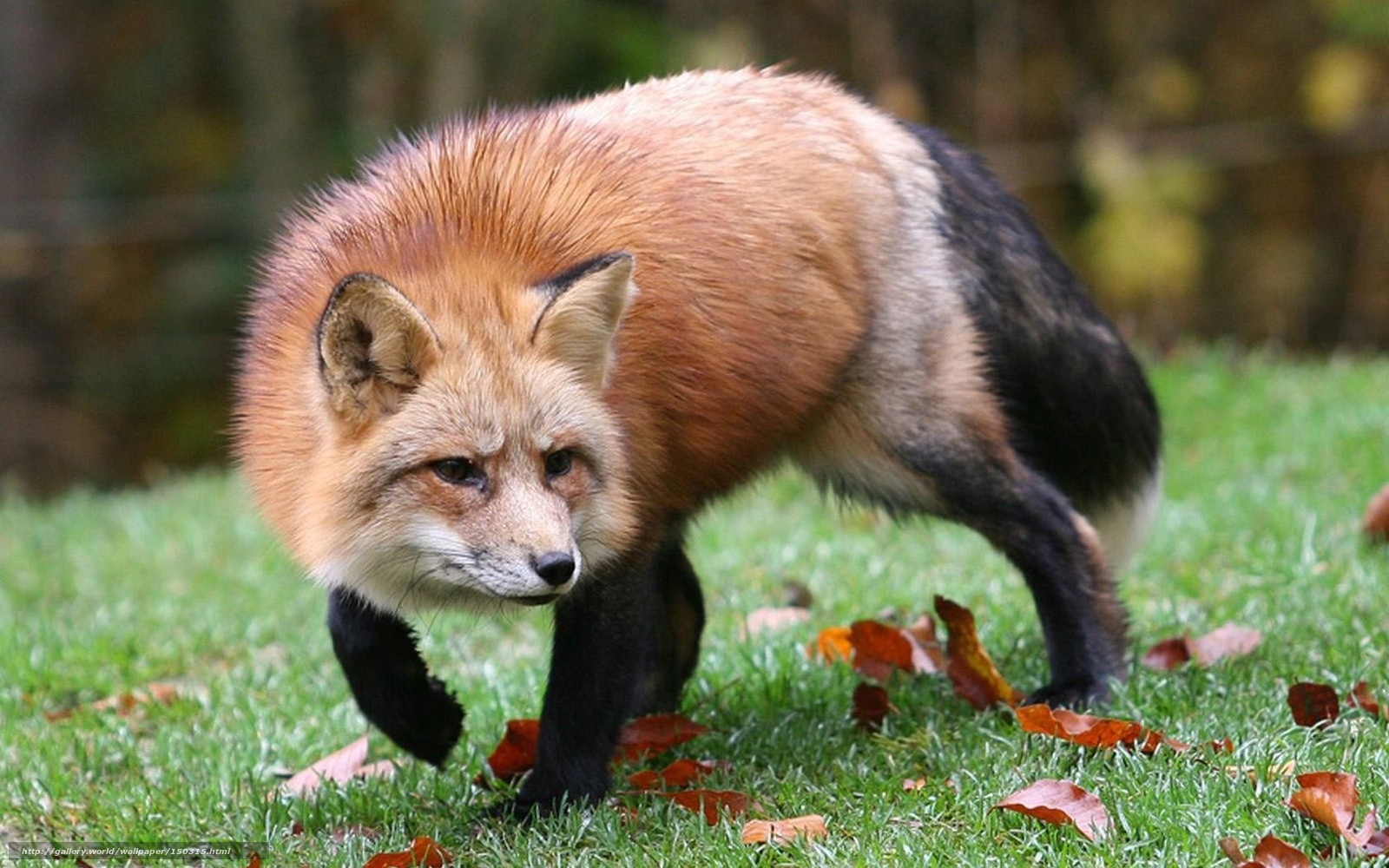 лисиц,
лосей,
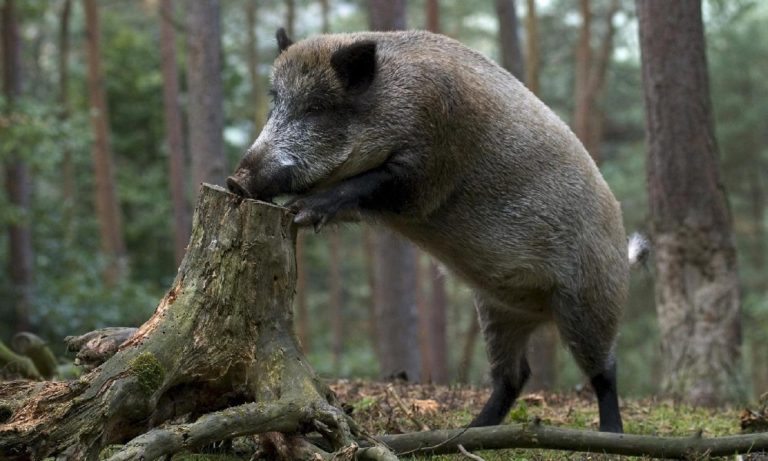 кабанов и других животных.
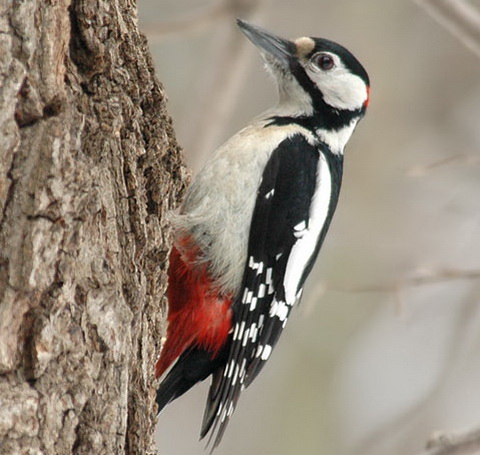 Более 170 видов птиц – жители области. Дятлы, дрозды, рябчики, снегири, соловьи, чибисы, аисты, цапли, чайки, утки и другие пернатые.
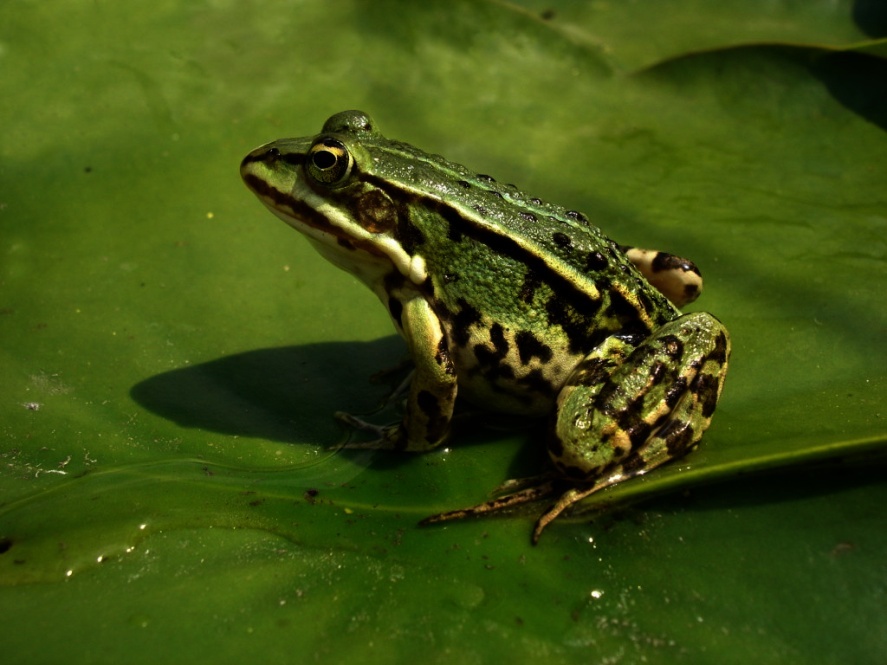 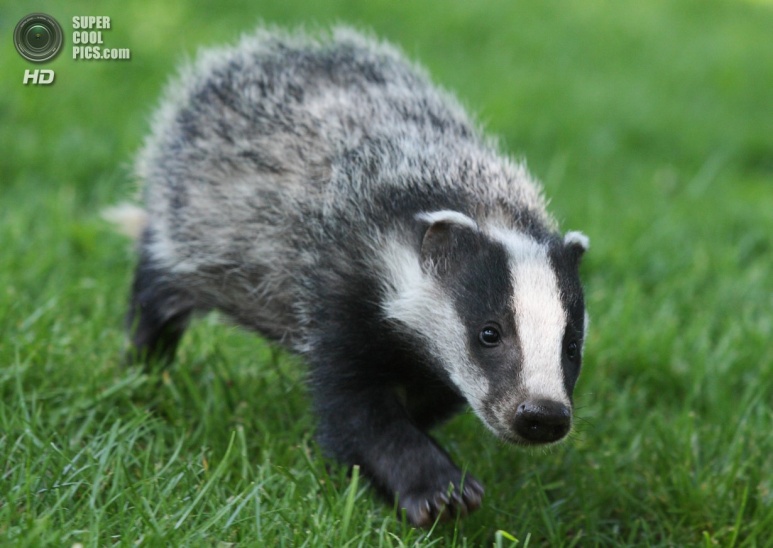 Несчетное количество насекомых являются жителями области.
В реках водится разнообразная рыба: ерши, караси, карпы, лещи, окуни, судаки, щуки и другие.
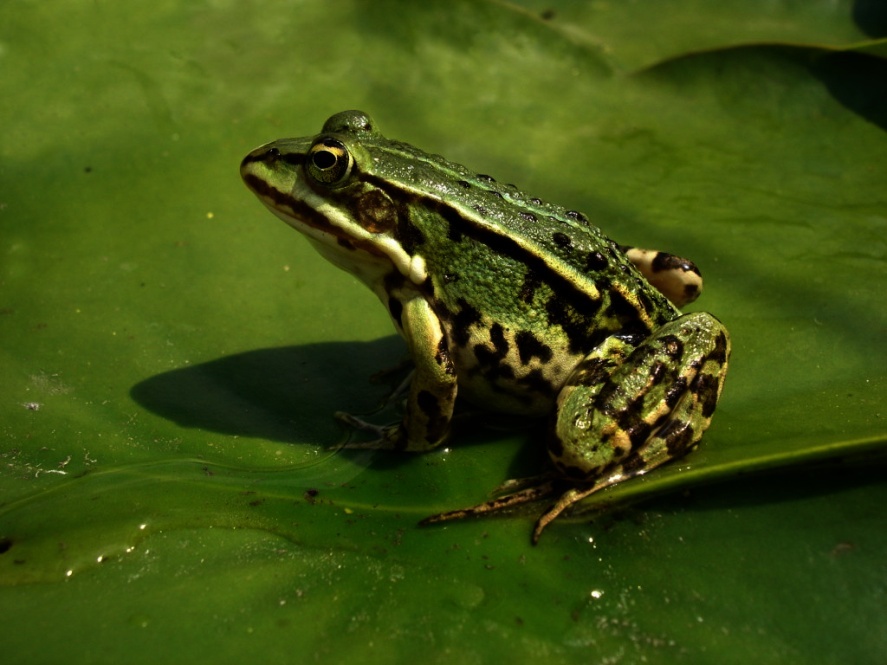 А также в области насчитывается 6 видов рептилий,  11 видов земноводных.
Вывод: растительный и животный мир Московской области богат и разнообразен. Необходимо беречь природу родного края!